Rancher Rules of ThumbWas Grandpa Right?
Bridger Feuz
Livestock Marketing Specialist – UW Extension
Owner – Master Stockman Consulting
A little perspective
Take care of the land, and it will take care of you, meaning always do what is best for the land, and cash flow will be there, but if you put cash flow ahead of the land, you will likely go broke, and end up teaching in some university!
What do we think?
If you are sitting in a pickup waiting for a cow to have her calf, park sideways to the cow and try to act nonchalantly disinterested. If the pickup is facing the distraught cow, she regards the headlights as "eyes" staring at her.
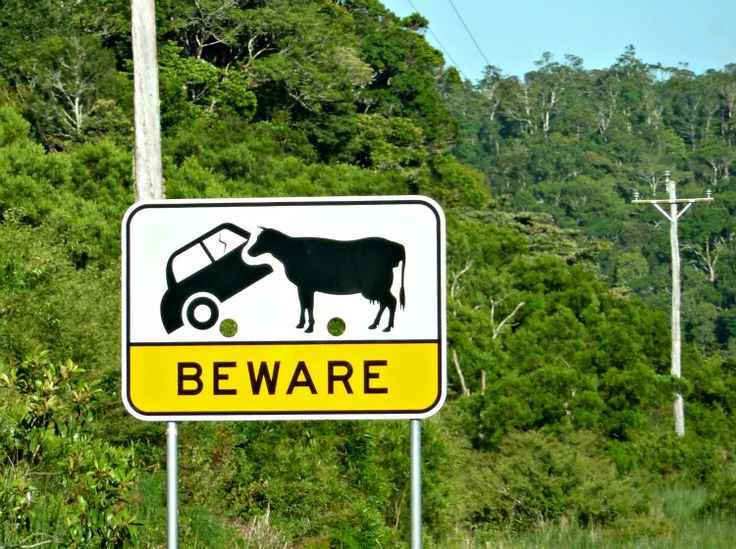 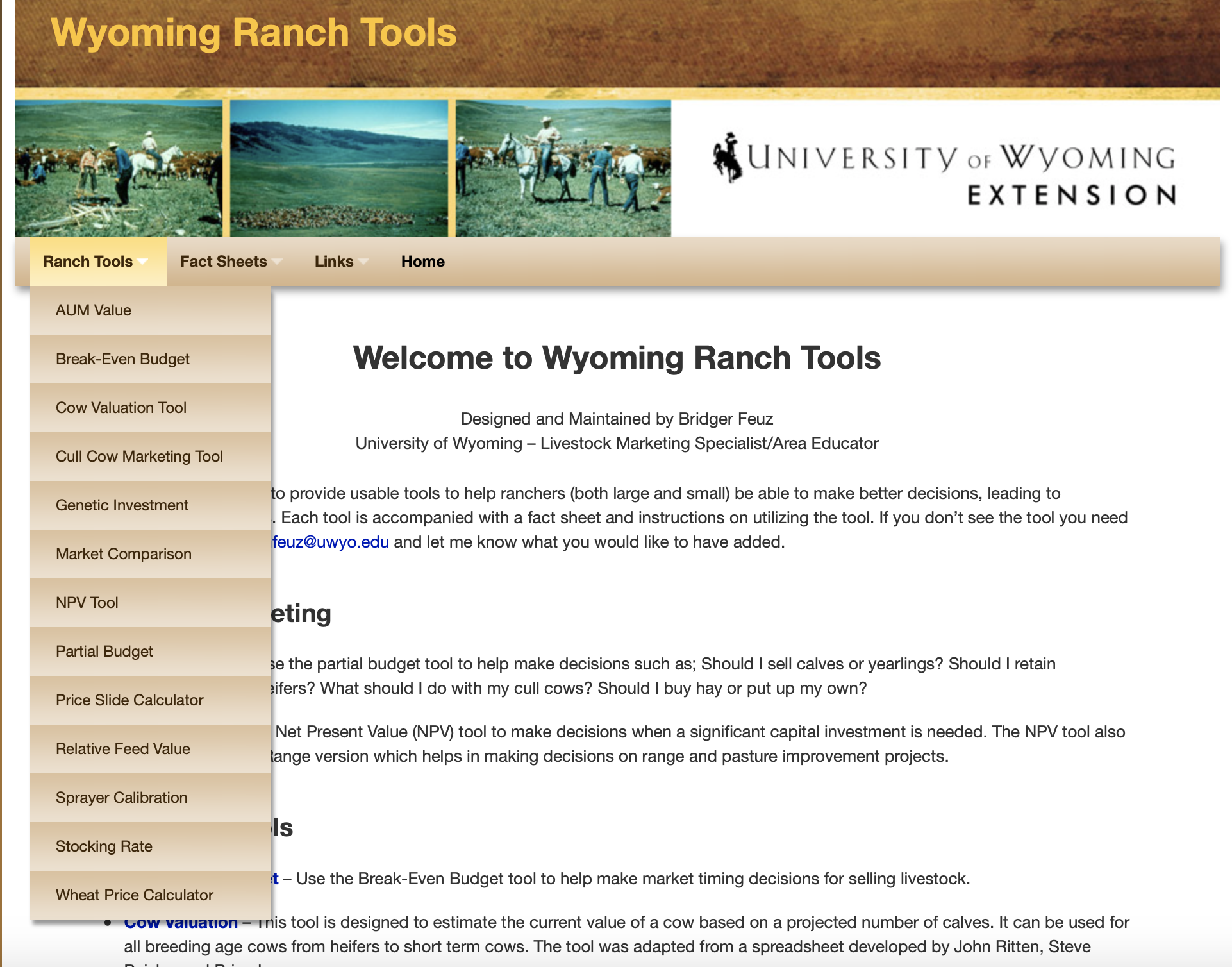 Cow Value
A cow is worth the price of 2 steer calves.
Cow Value
A cow is worth the price of 2 steer calves.
Ok in an average year
Over priced in high markets
Under priced in low markets
What about cow maintenance costs?
2014 – 2 550 lbs steers = $3245
2016 – 2 550 lbs steers = $1815
Modest Cow Cost
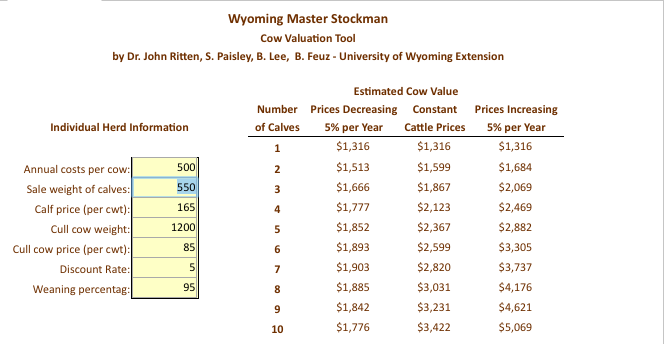 Higher Cow Cost
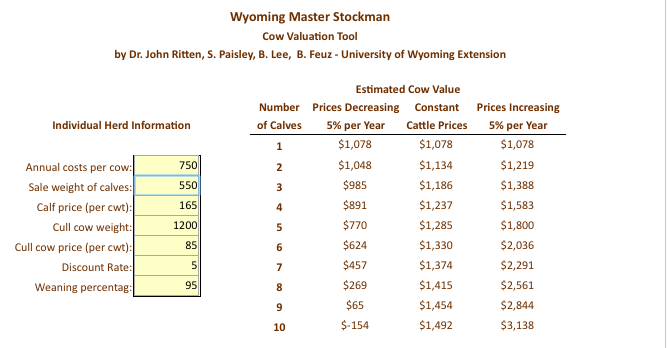 Boys
A boy is a boy; two boys are half a boy; three boys are no boys at all.
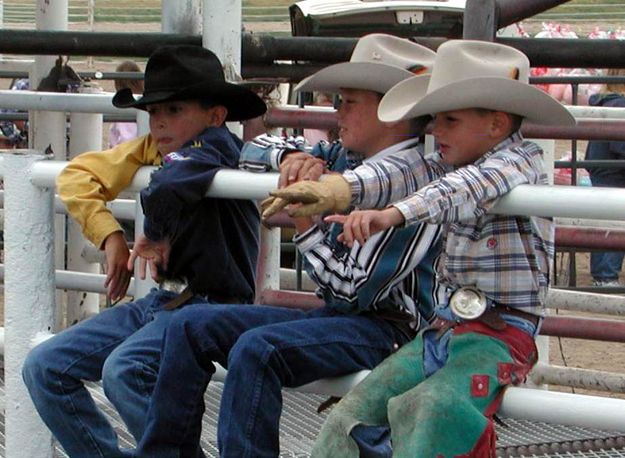 Horses
Don't keep kicking a dead horse. If something isn't working, kick the habit. 
A good horse is never a bad color.
Gentle is a pretty color on horses and cows. 
Never approach a bull from the front, a horse from the rear, or an idiot from any direction.
Pasture Value
A theory I heard just lately is that five months worth of rented summer pasture should cost a third of what a steer calf is worth at weaning time. If the calf is worth $900, a third of that would be $300. $300 divided by five months would be $60 per month.
Yearling approach
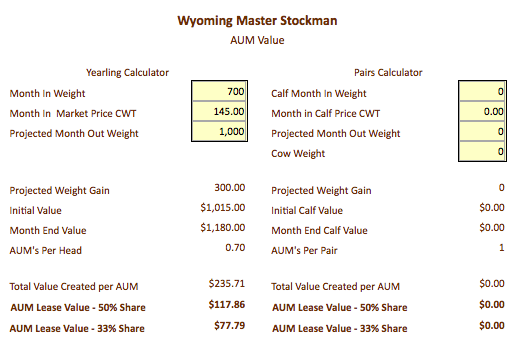 Cow/calf approach
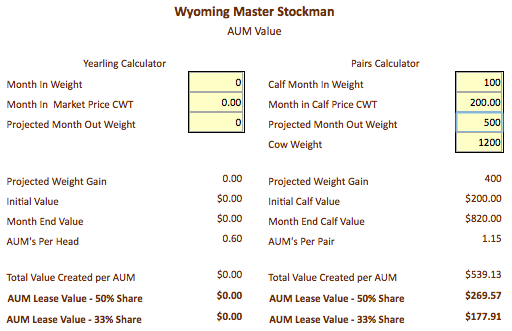 Dogs
Oddly enuf, most here have the same name "Getinthepickup,yousonof...”
A good cowdog can replace a couple good hands, sometimes. I saw one once---about 1957 or so.... 
Grandpa used to say, "Kids, horses and dogs...ya get out of them exactly what ya put in.”
If you think you're in charge try bossing someone else's dog around.
Quantity versus weight
The number of calves you sell is more valuable than weight.
Smaller cows – smaller calves – higher stocking rate
Larger cows – larger calves – lower stocking rate
How do you make this decision?
Partial Budgeting
Systematically organizes the answers to four questions
What new or additional costs will be incurred?
What current income will be lost or reduced?
What new or additional income will be received?
What current costs will be reduced or eliminated?
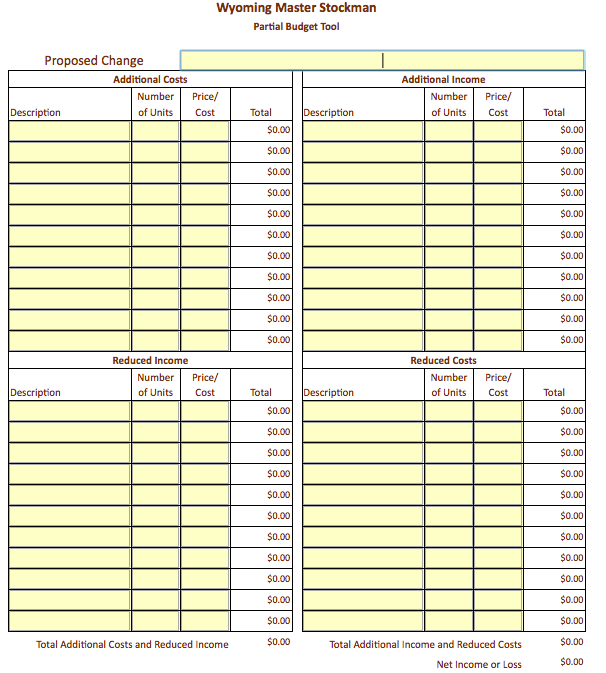 What do we think?
If a bunch of cow/calf pairs won’t cross a barrier such as a bridge or slippery ice, rope a calf around its neck. When it bellers, its mother will come and bring many of her bovine friends with her. Pull the calf across the barrier, and the rest will follow.
Ideal Calf Marketing Weight
Conflicting Rules of Thumb
I get paid almost as much for my small calves as big calves.
Last I checked you still get paid for pounds.
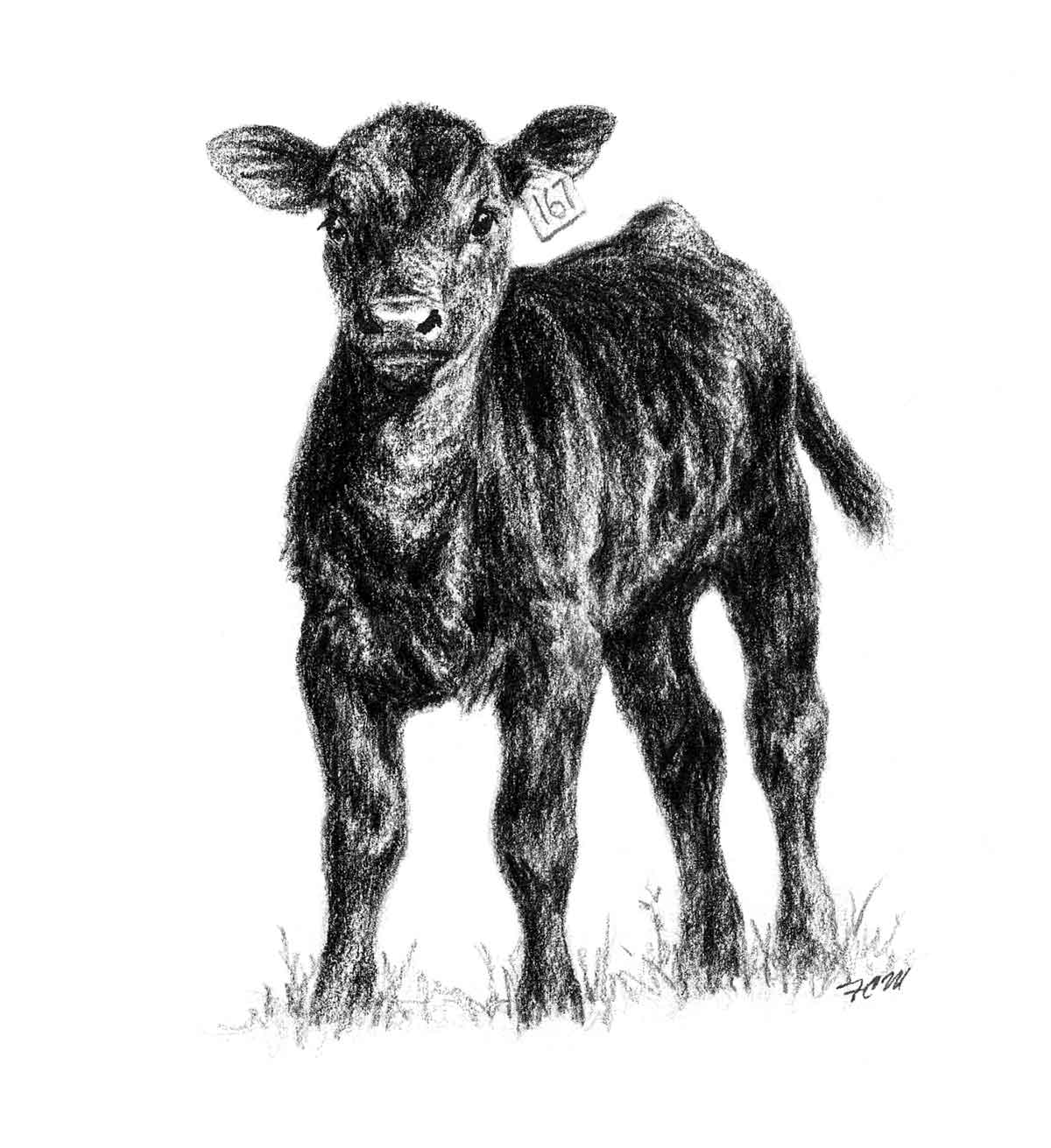 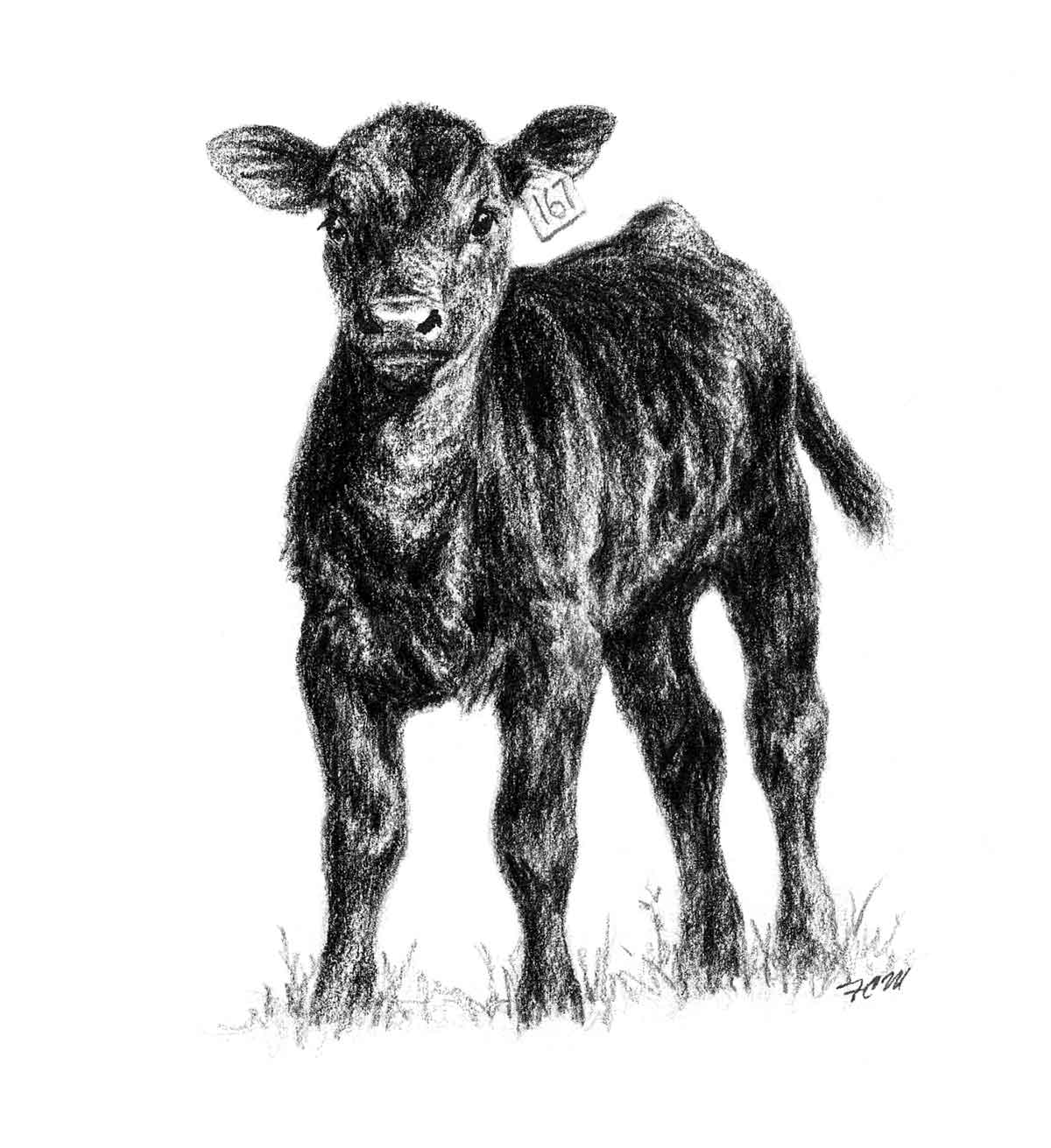 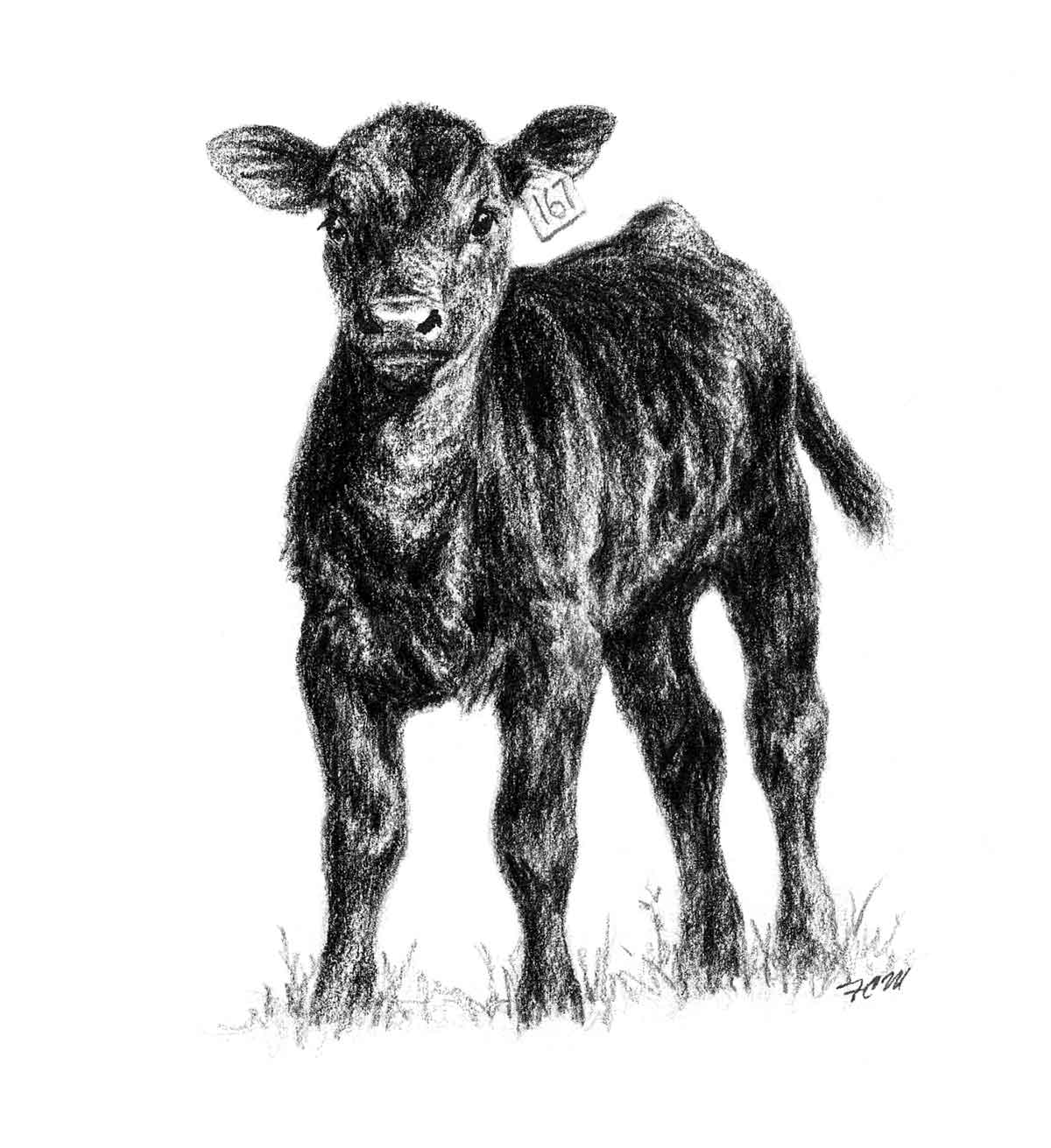 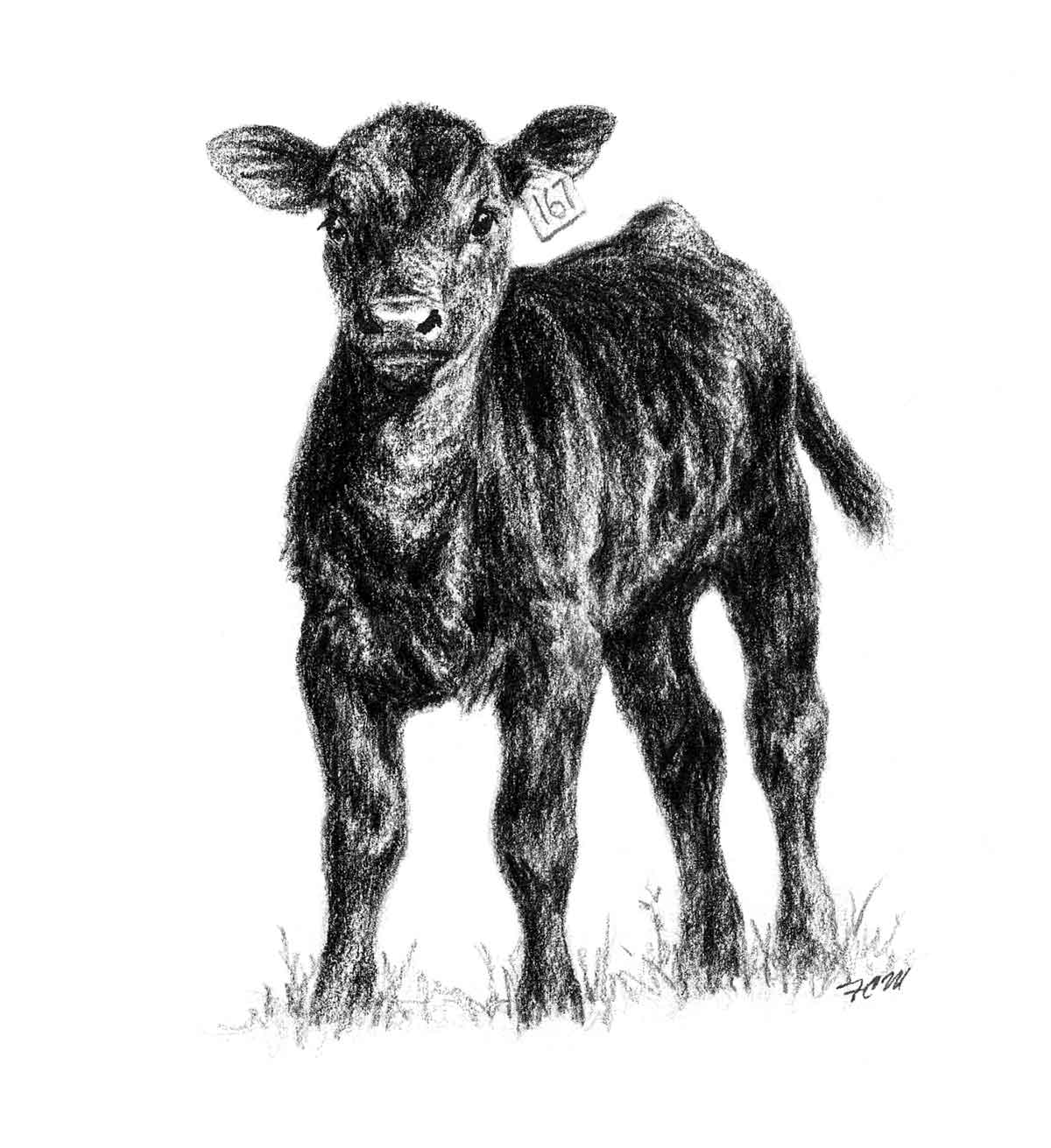 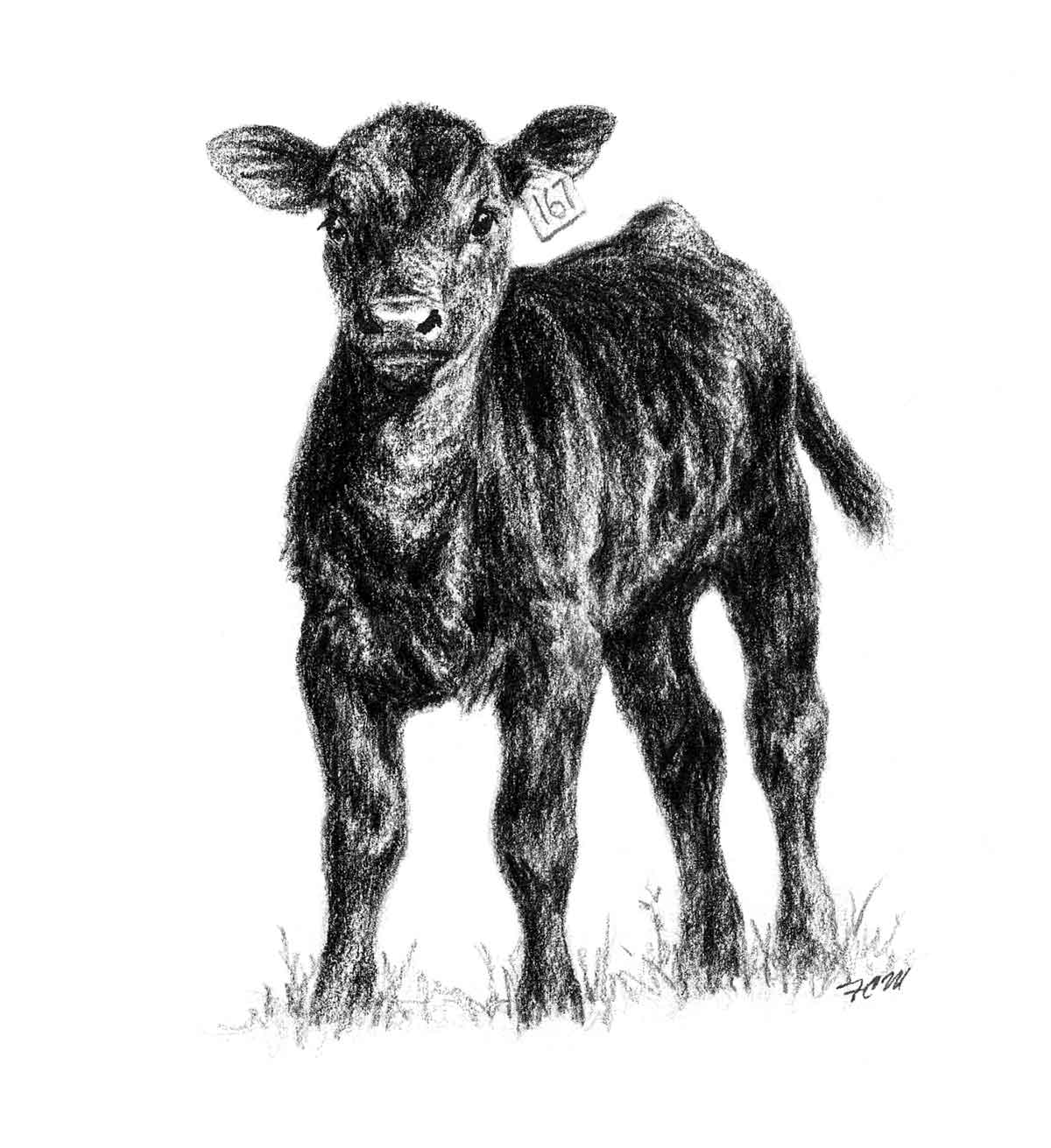 450
350
650
550
$158.88
$171
$133.85
$144.40
$10.55
$14.48
$12.12
$870.03
$598.50
$714.96
$794.20
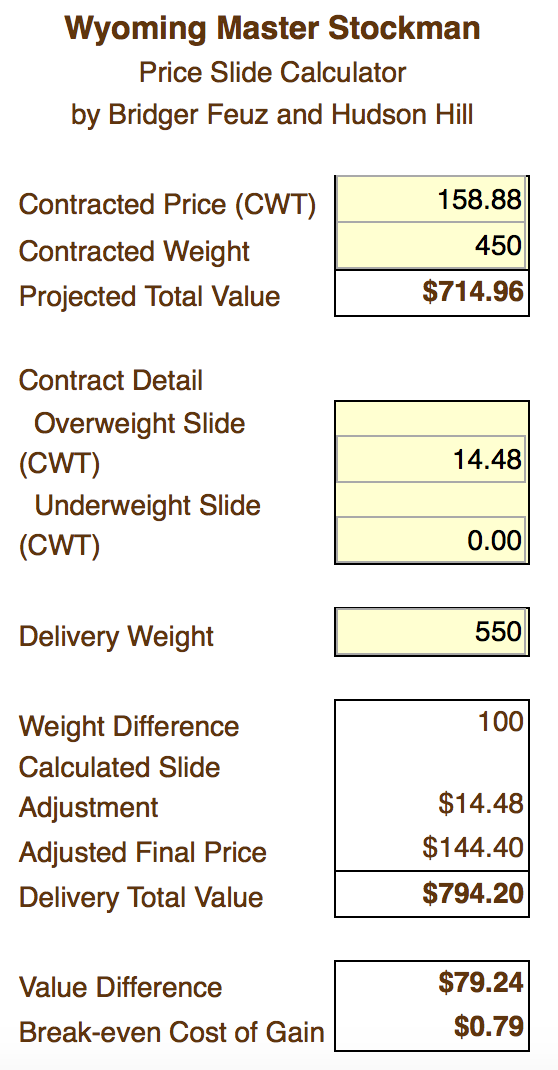 Economics 101
You can owe for Cows, Land and Equipment. If you owe for 1 out of 3 that is ok, 2 out of 3 is tough and 3 out of 3 is a recipe for disaster.
The time to prepare for the lean years is pretty much always.

Sign the backs of checks not the front!
Risk Management Rules of Thumb
Never sell Hay!
The best insurance is a fat cow going into the winter.
Manage for the 8 normal years and you will do fine.  Cut a fat hog in the two abnormal years.
Don’t squat with your spurs on.
Bridger’s Risk Management Rules
Use crop insurance products to mitigate risk, not as a speculative money making strategy.
Buying crop or livestock insurance every year may not be wise, but analyzing your options every year is critical.
USDA / RMAFederal Crop Insurance Programs
Like Agriculture Itself, USDA/RMA Crop Insurance Programs are Dynamic…



The information in this presentation does not replace or supersede any procedures or modify any provisions contained in the complete insurance policies.
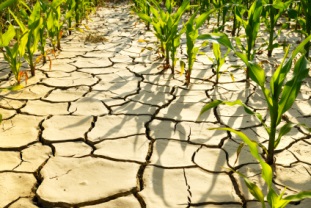 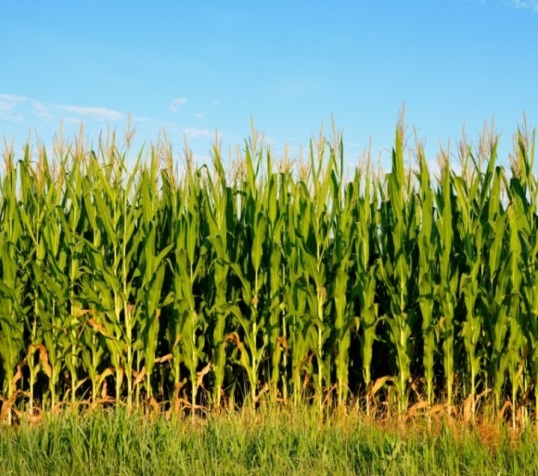 25
[Speaker Notes: Explain wide range of programs; offer availability of program ‘fact sheets’ and other RMA materials.
Promote importance of discussing crop insurance with a local agent.
Promote RMA website.]
When you buy insurance for this…
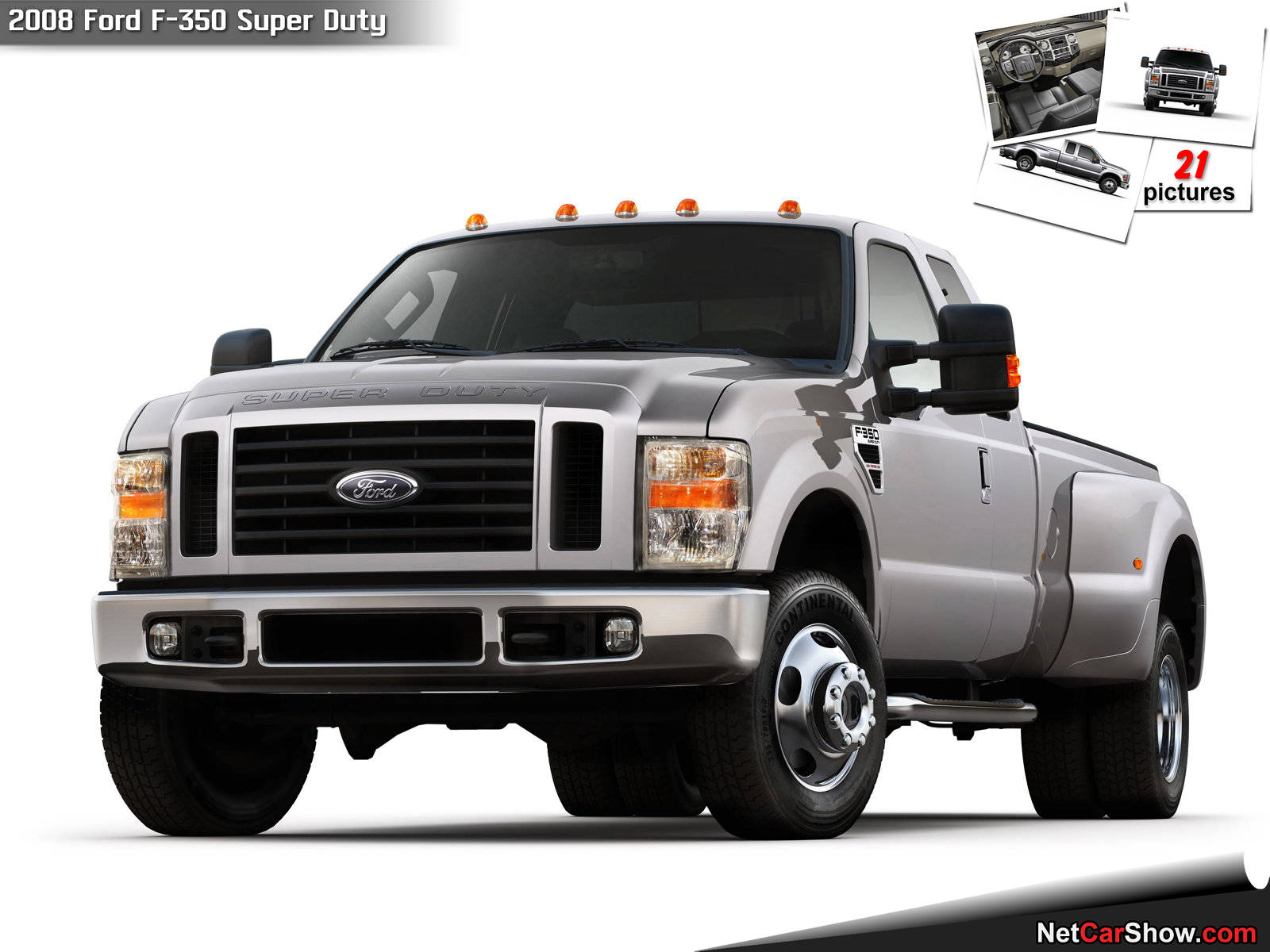 Is this what you are hoping for?
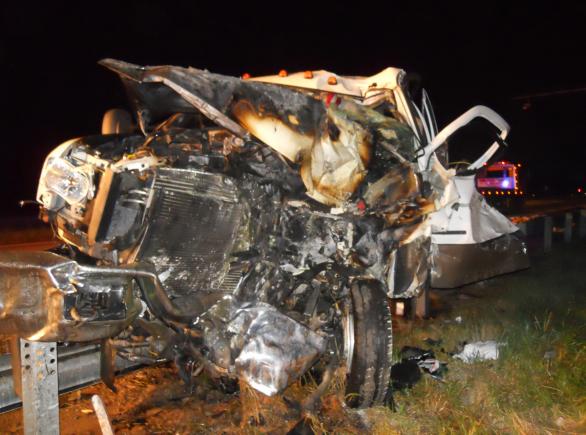 28
Key Programs for Livestock Producers
Pasture, Rangeland, Forage (PRF)
Livestock Risk Protection (LRP)
Whole Farm Revenue Protection (WFRP)
[Speaker Notes: Why did RMA decide to insure Pasture, Rangeland and Forage]
29
Pasture, Rangeland and Forage Pilot- Overview
Area plans only –  Losses cover an area / grid
No individual coverage – Does NOT measure actual individual production
Index – based on deviation from normal/historical
No loss adjustments, records, etc. 
Timely payments
Does not reward poor management practices –  Producer cannot influence outcomes/losses
Rainfall Index
National Oceanic and Atmospheric Administration Climate Prediction Center
NOAA CPC Data
Grid is approximately 17X17 miles
Must select at least two 2-month periods
31
Livestock Risk Protection (LRP)
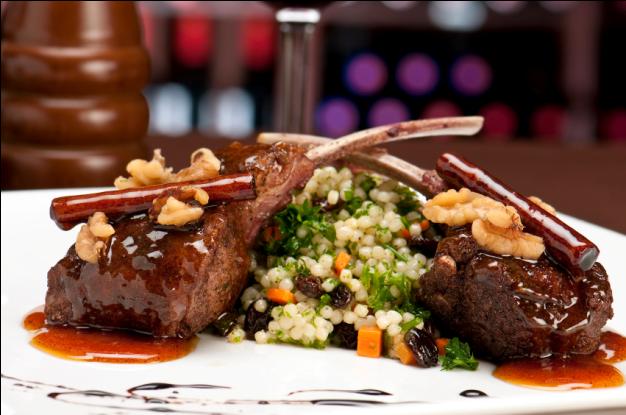 Lamb
Feeder Cattle                              
Fed Cattle
Swine

Insures against declining market prices
Using Livestock Risk Protection (LRP) to Reduce Price Risk
Livestock Risk Protection Insurance
Establishes a floor selling price
Pays producer if National cash price index falls below insured level
Does not insure your cash price
Very similar to purchasing a put option
Options are fixed in size (50,000 lbs)
LRP is flexible (1-1,000 hd)
LRP purchased through Crop Insurance Rep.
Use LRP to increase Market Power
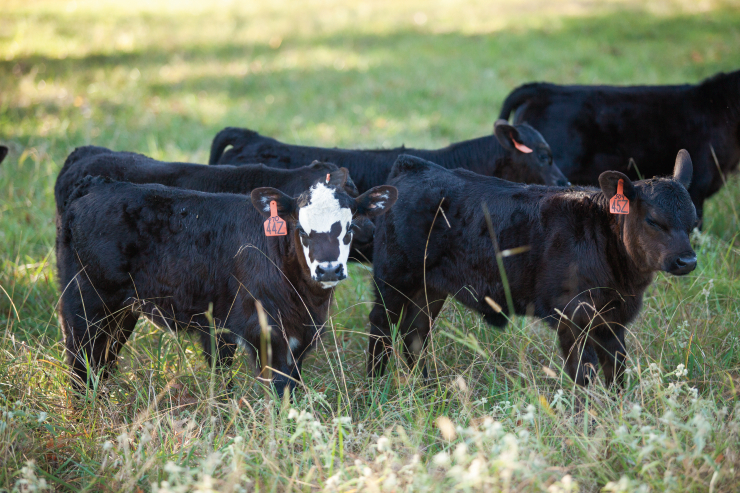 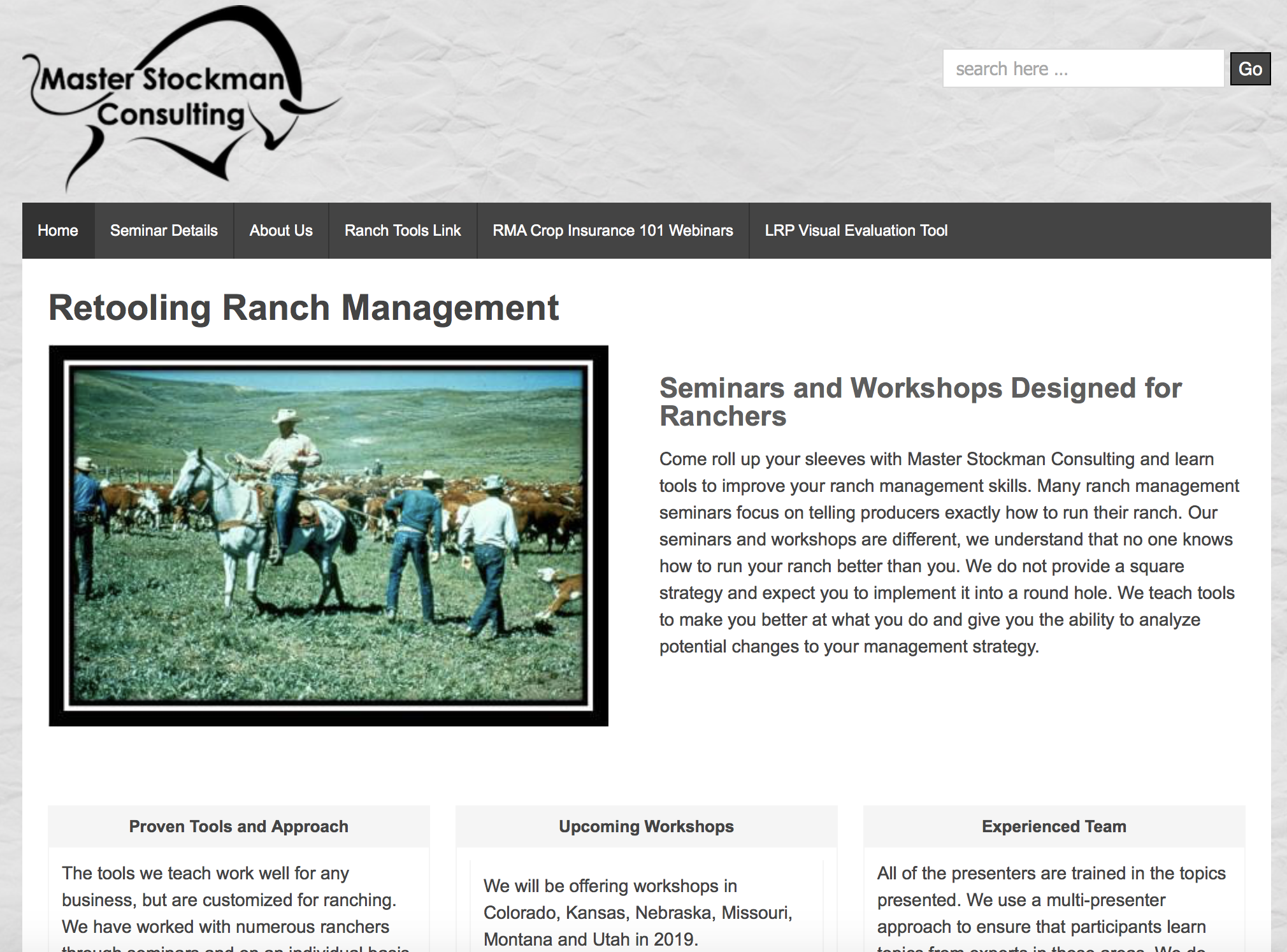 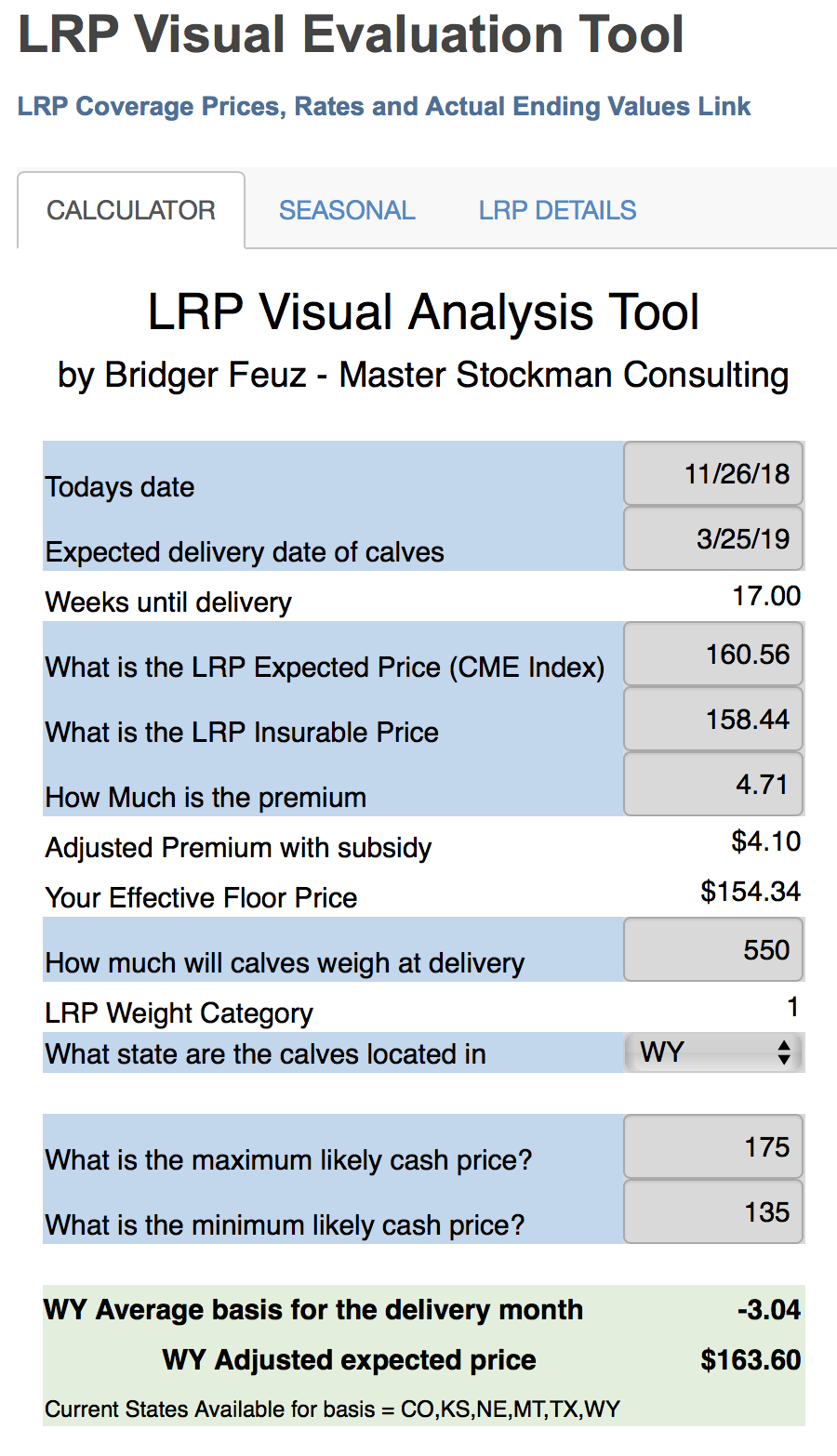 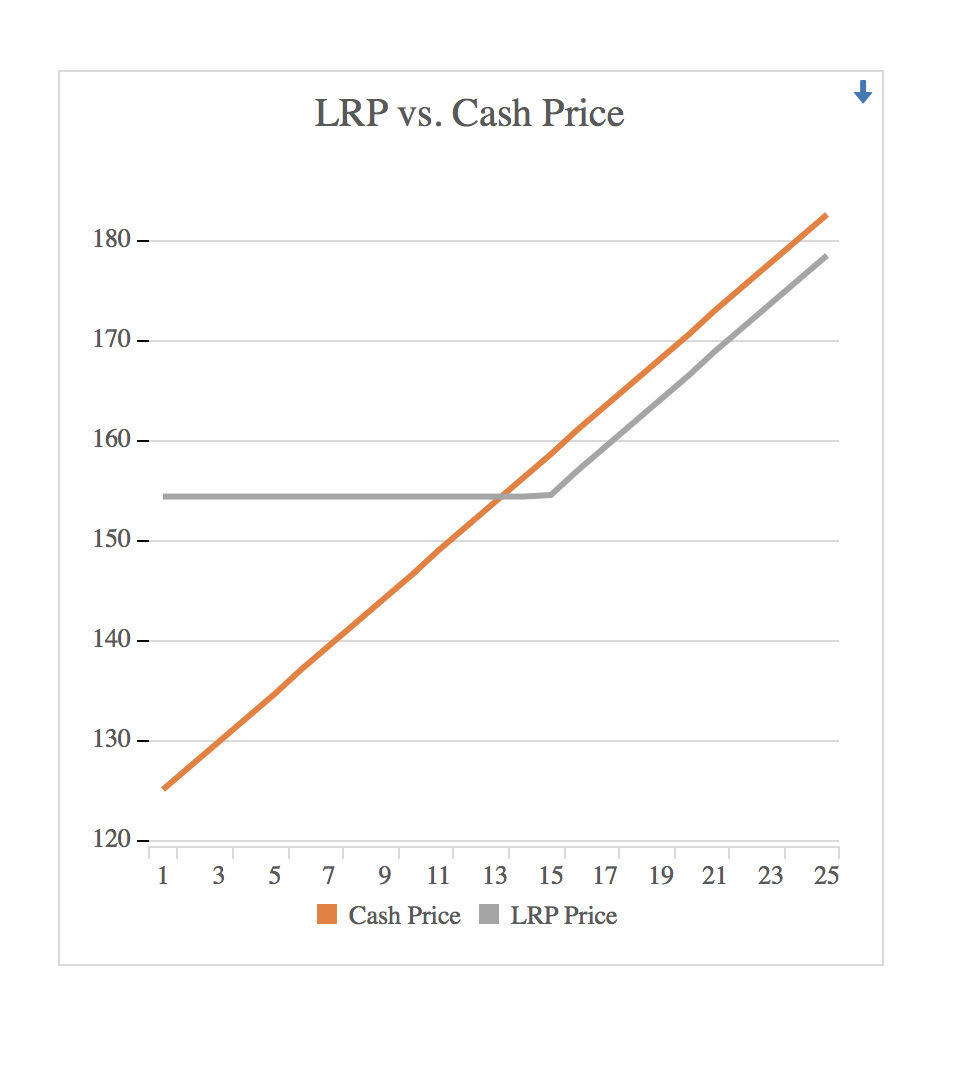 Visual Tool Updates
We are updating the tool
Adding additional States to the Basis file
Working on Probability Visual
Working on Price Slide Adjustment
Follow us
Facebook – Master Stockman Consulting
Whole Farm Revenue Protection
Whole-Farm Revenue Protection (WFRP) provides a risk management safety net for all commodities on the farm under one insurance policy. 
This insurance plan is tailored for any farm with up to $8.5 million in insured revenue, including farms with specialty or organic commodities (both crops and livestock).
WFRP loss of revenue protection
Commodities you produce during the insurance period, whether they are sold or not; 
Commodities you buy for resale during the insurance period; and 
All commodities on the farm except timber, forest, and forest products; and animals for sport, show, or pets.
WFRP – replant coverage
For annual crops, except those covered by another Federal crop insurance policy; 
Equal to the cost of replanting up to a maximum of 20 percent of the expected revenue; and 
When 20 percent or 20 acres of the crop needs to be replanted.
WFRP – Diversified Livestock Producers
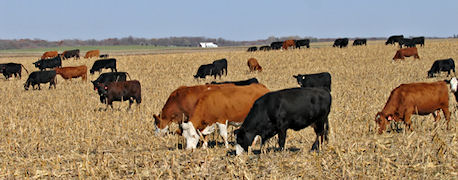 How to get started.
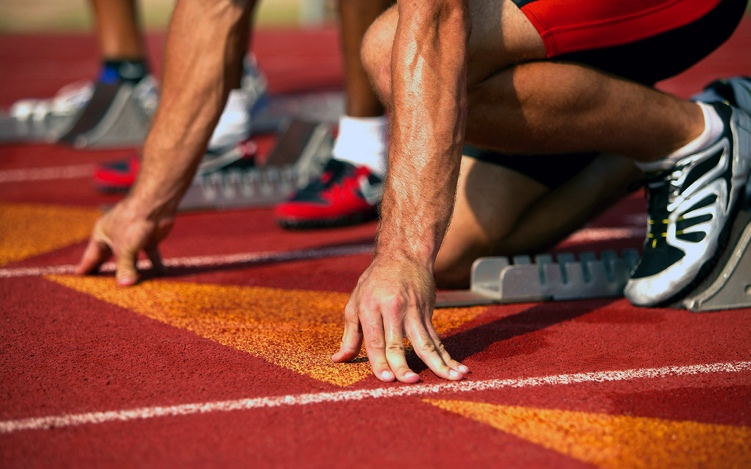 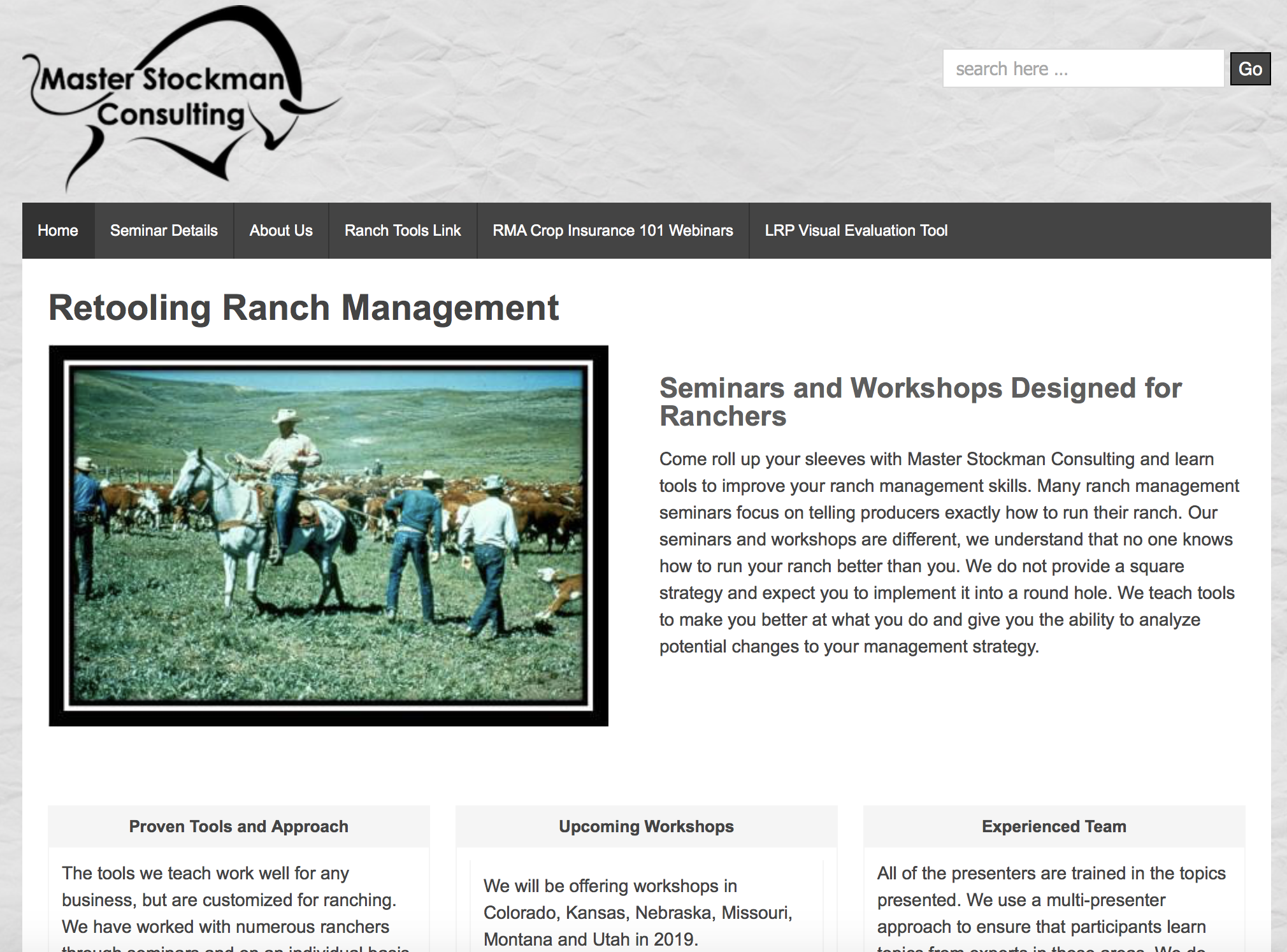 www.RMA.USDA.gov
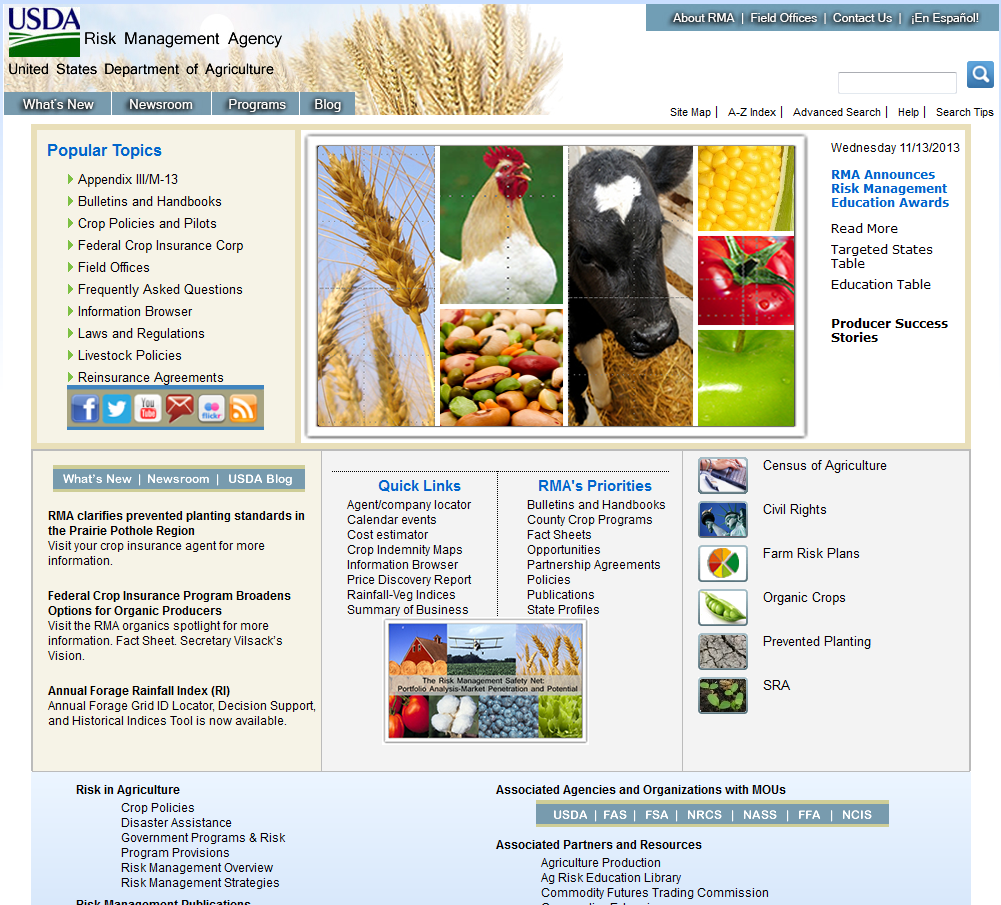 The RMA websites offer information and tools to help producers make better decisions about managing risk and using Federal crop insurance programs.
42
[Speaker Notes: The RMA website provides a wealth of information about RMA and its programs.]
Find a Good Agent
Crop Insurance Agent
On PRF Page
Livestock Price Insurance Companies by State
On LRP Page
Find a Crop Insurance Agent
On WFRP Page
Oh, and one last thumb rule.....
KEEP YOUR THUMB OUTA YOUR DALLYS, SAID STUMPY AT THE BRANDING.
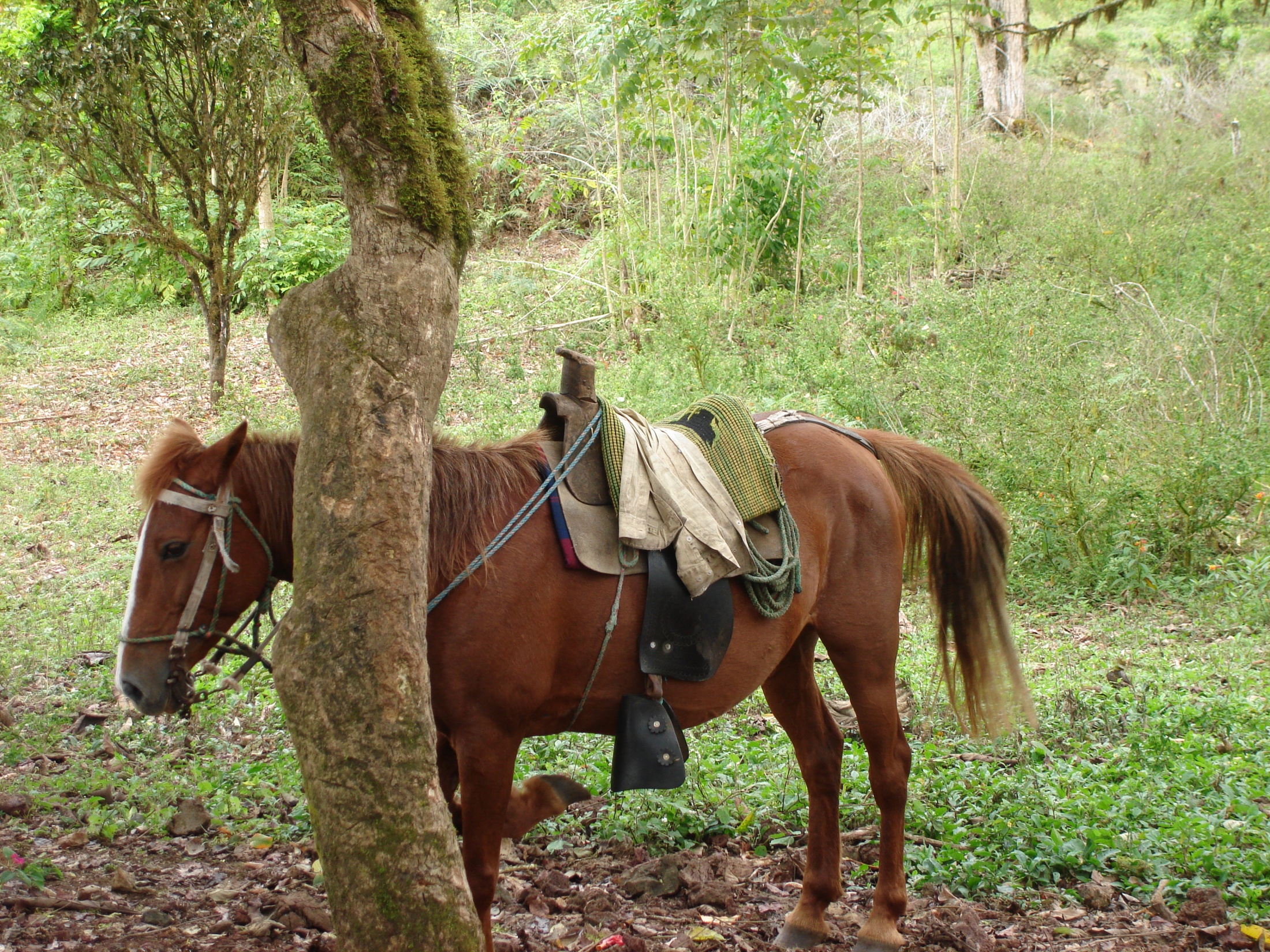 Bridger Feuz
masterstockman@outlook.com
uwyoextesnion.org/ranchtools

Text Rules of Thumb
307-799-8740
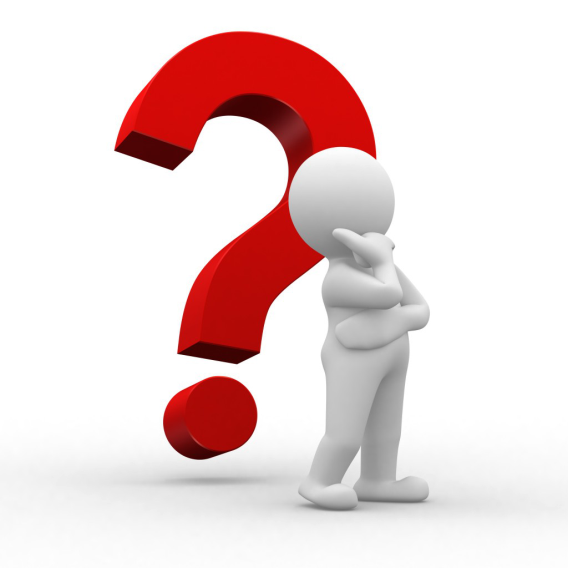